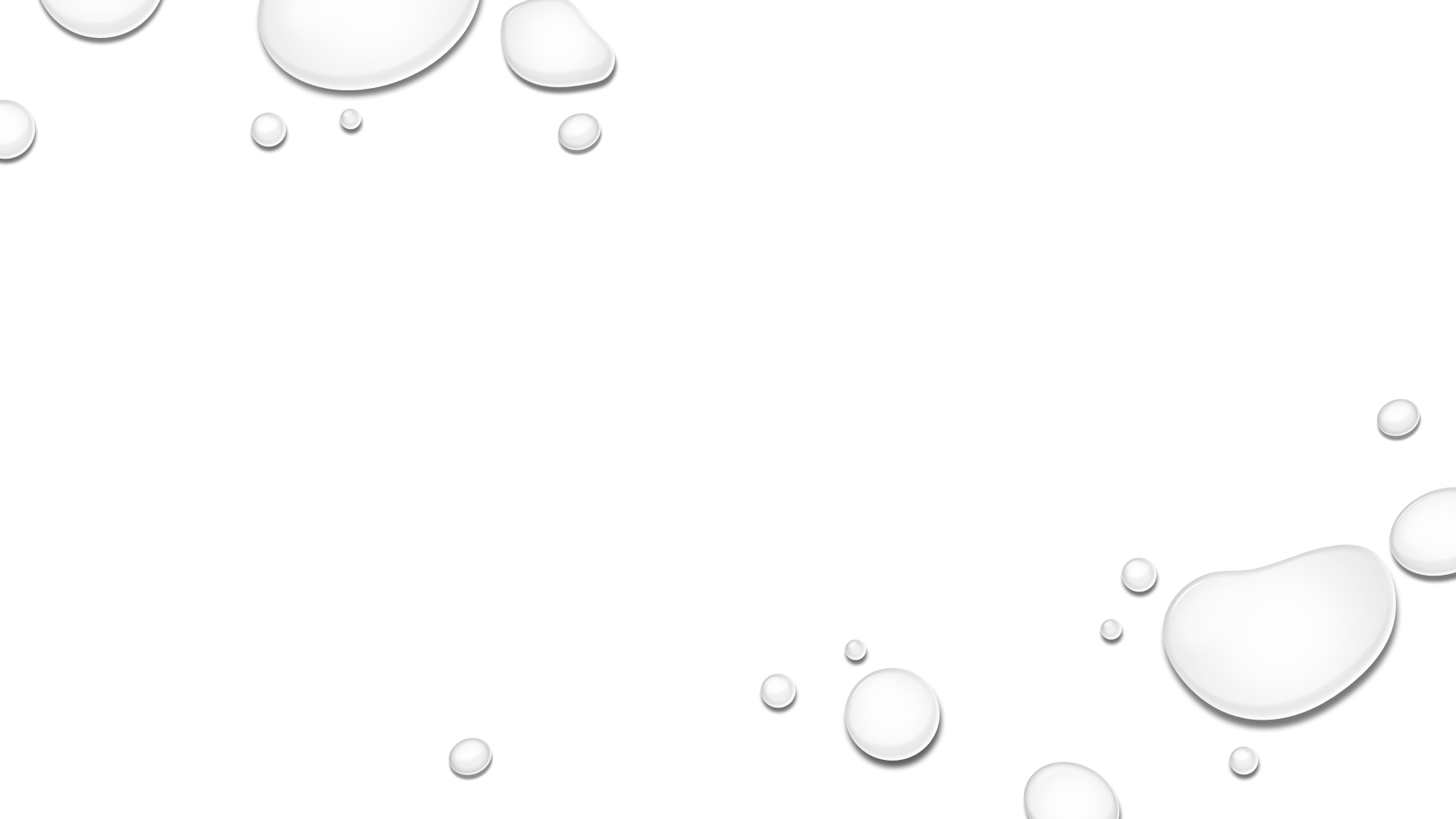 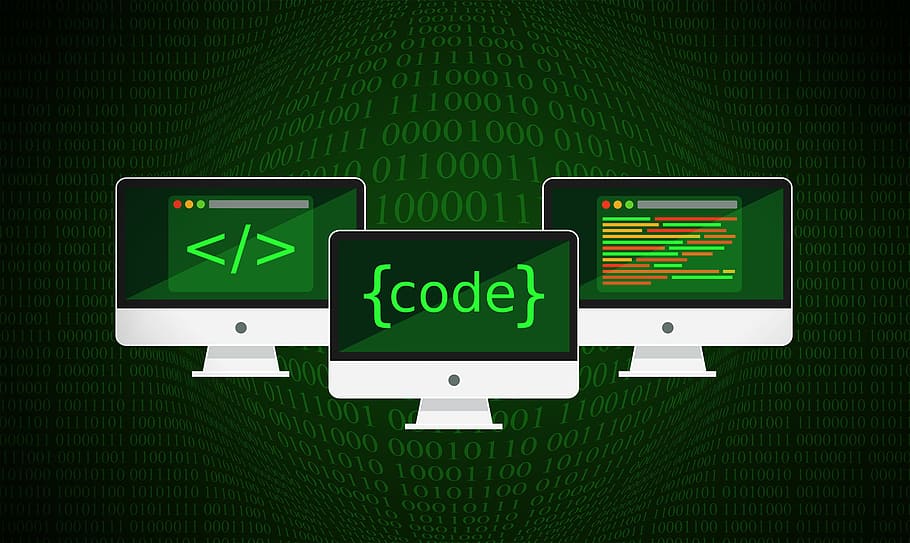 Computer Science: Programming and Coding
By: Karam Samara
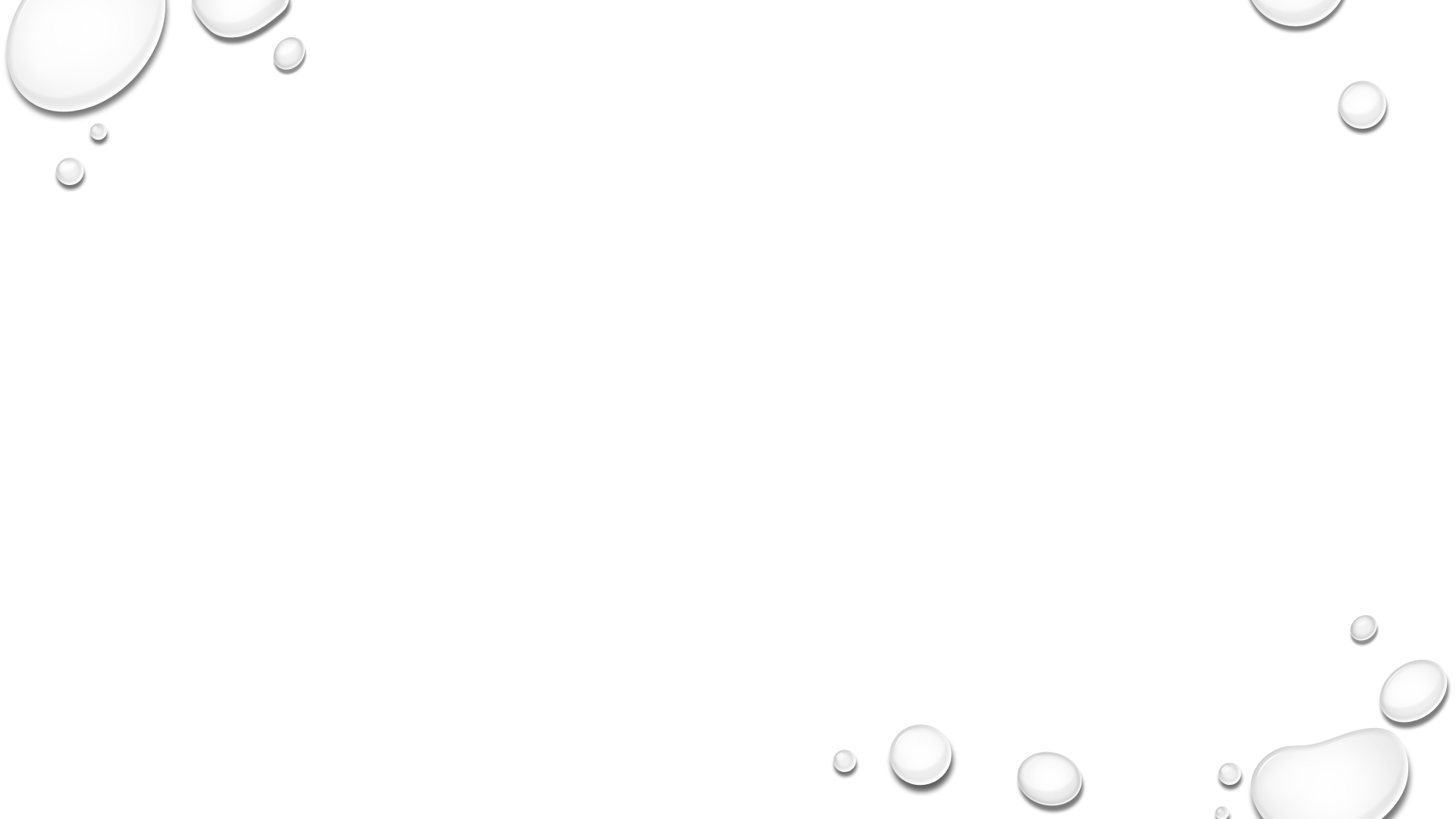 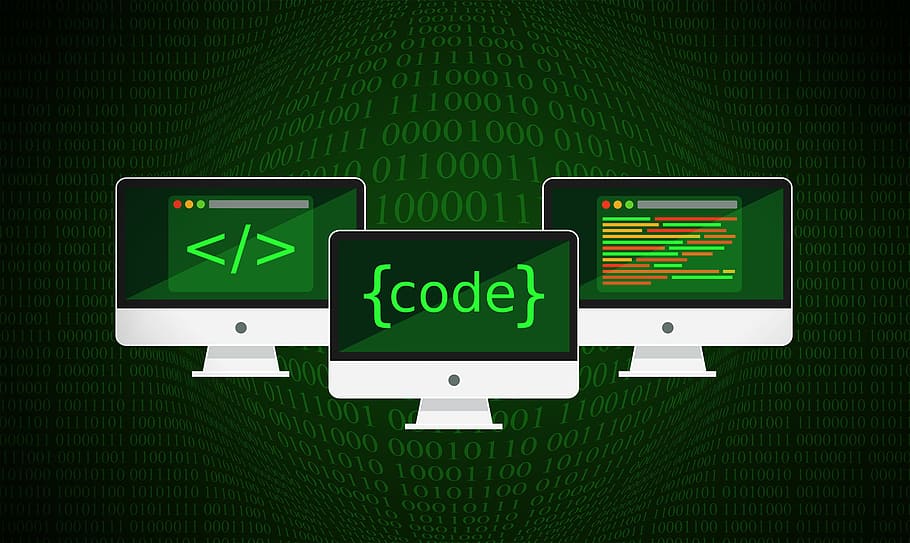 Introduction
We will talk about:
What is the computer science? 
How to program and code?
Advantages and disadvantages of Programing and coding
And we will do a quiz at the end
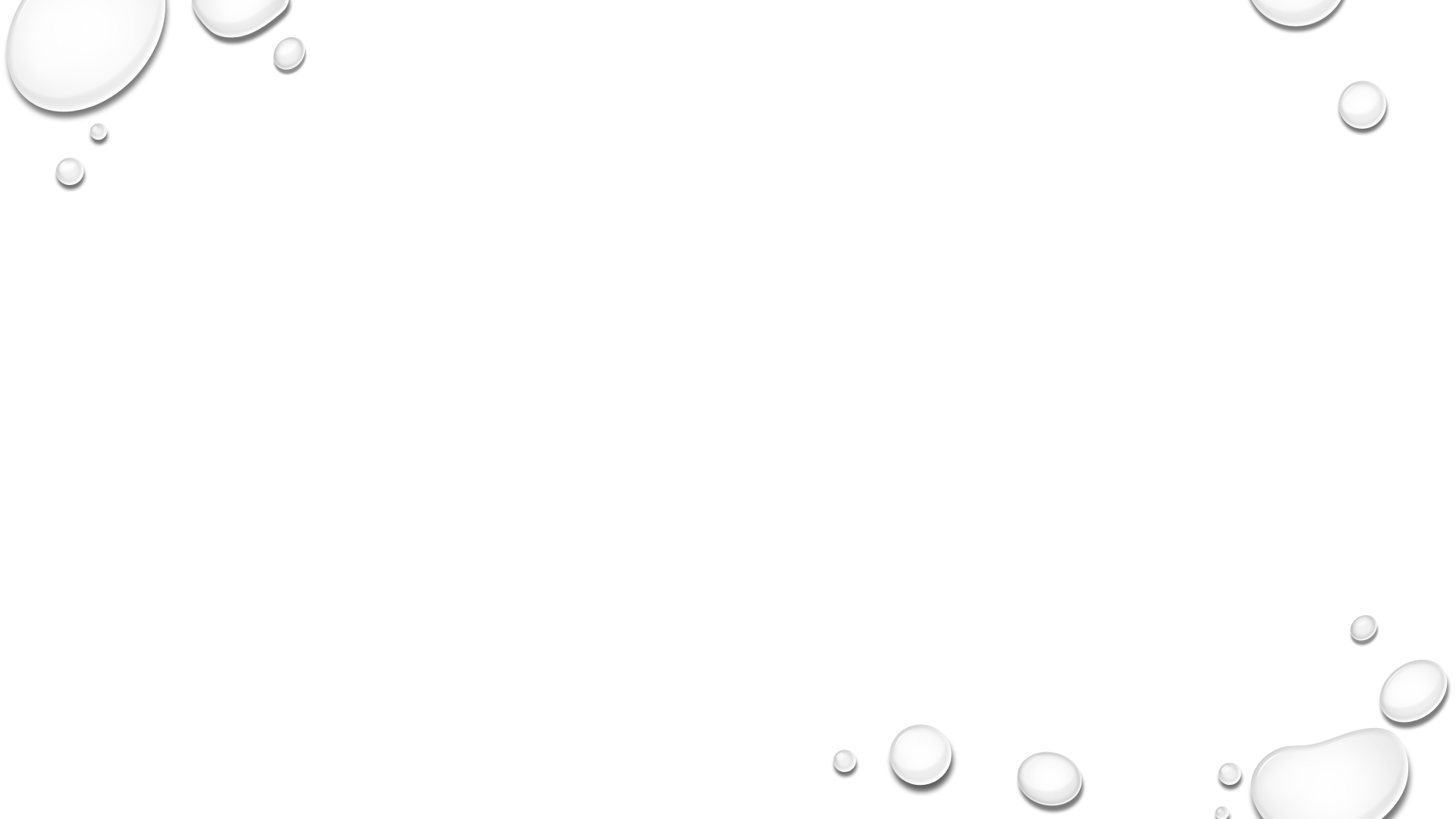 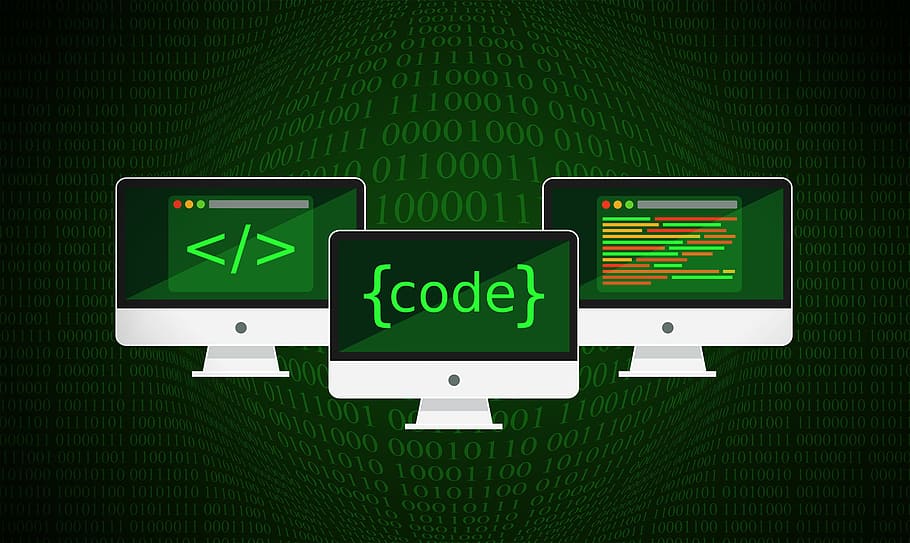 WHAT IS THE Computer Science?
Computer science is a field of study that deals with the theoretical and practical aspects of computing and information technology. It involves the design, development, and analysis of computer software and hardware, as well as the use of computational processes to solve problems and create new solutions.
Computer science includes various subfields such as algorithms, programming languages, artificial intelligence, computer graphics, databases, networking, computer architecture, and software engineering. Computer science also involves the study of the social and ethical implications of computing technology, as well as its impact on society and the world at large.
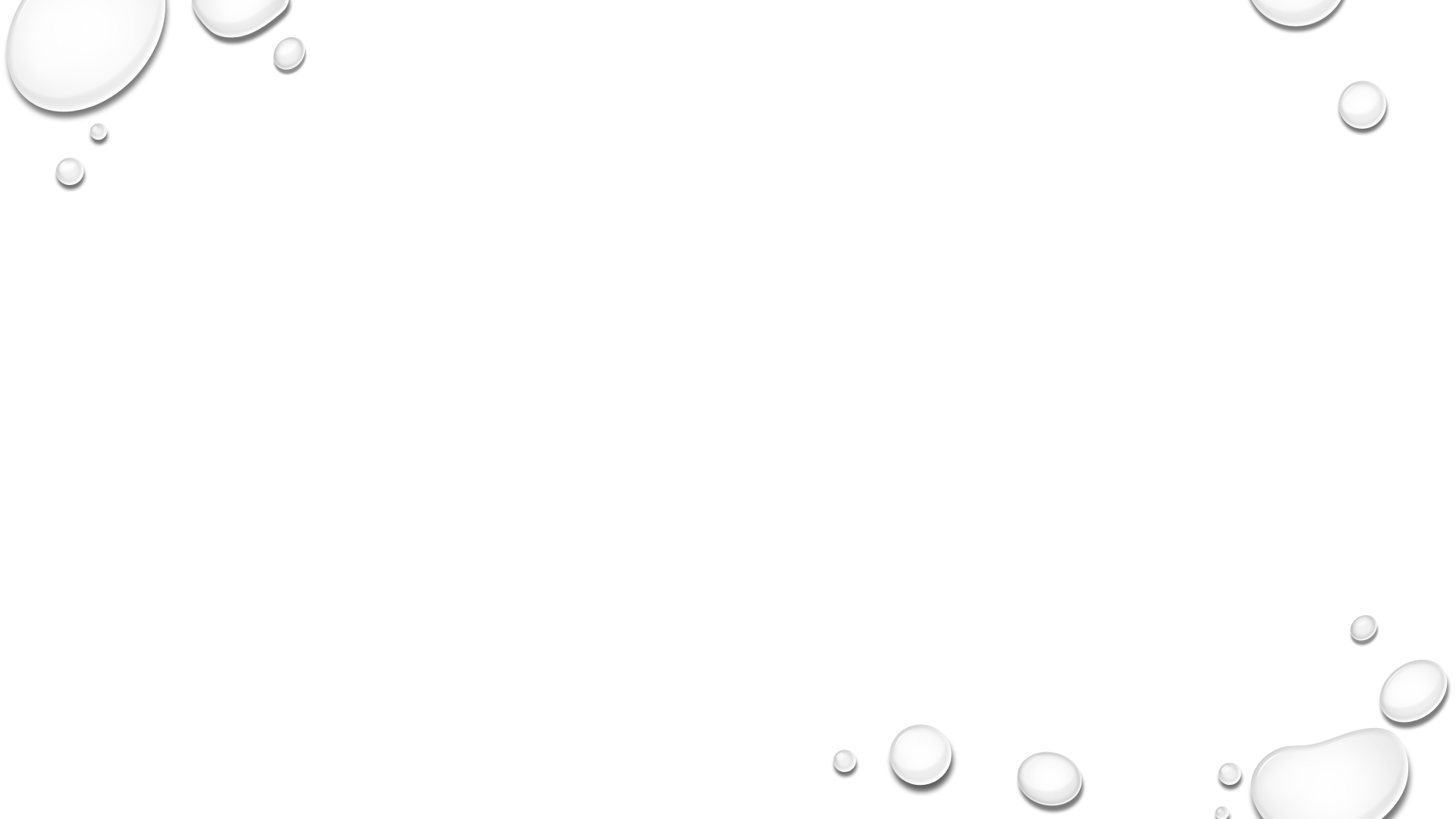 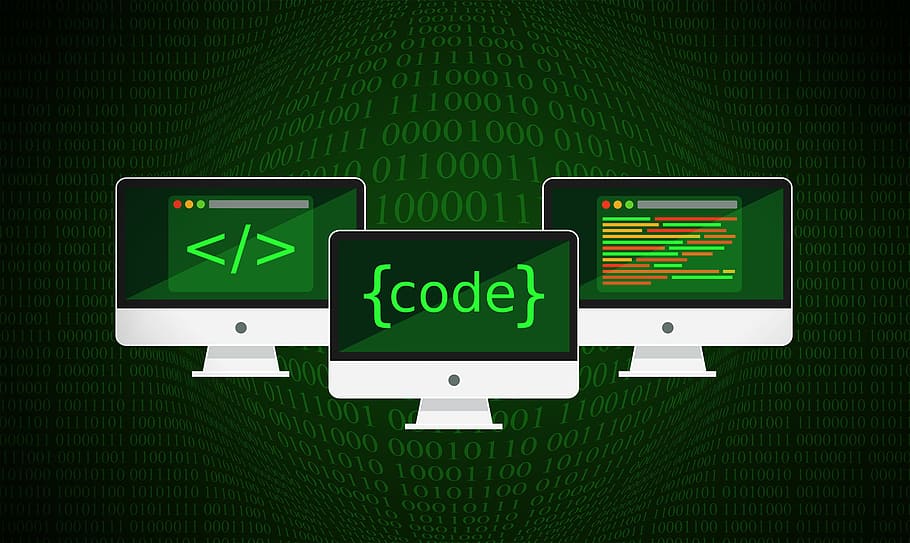 How to program and code?
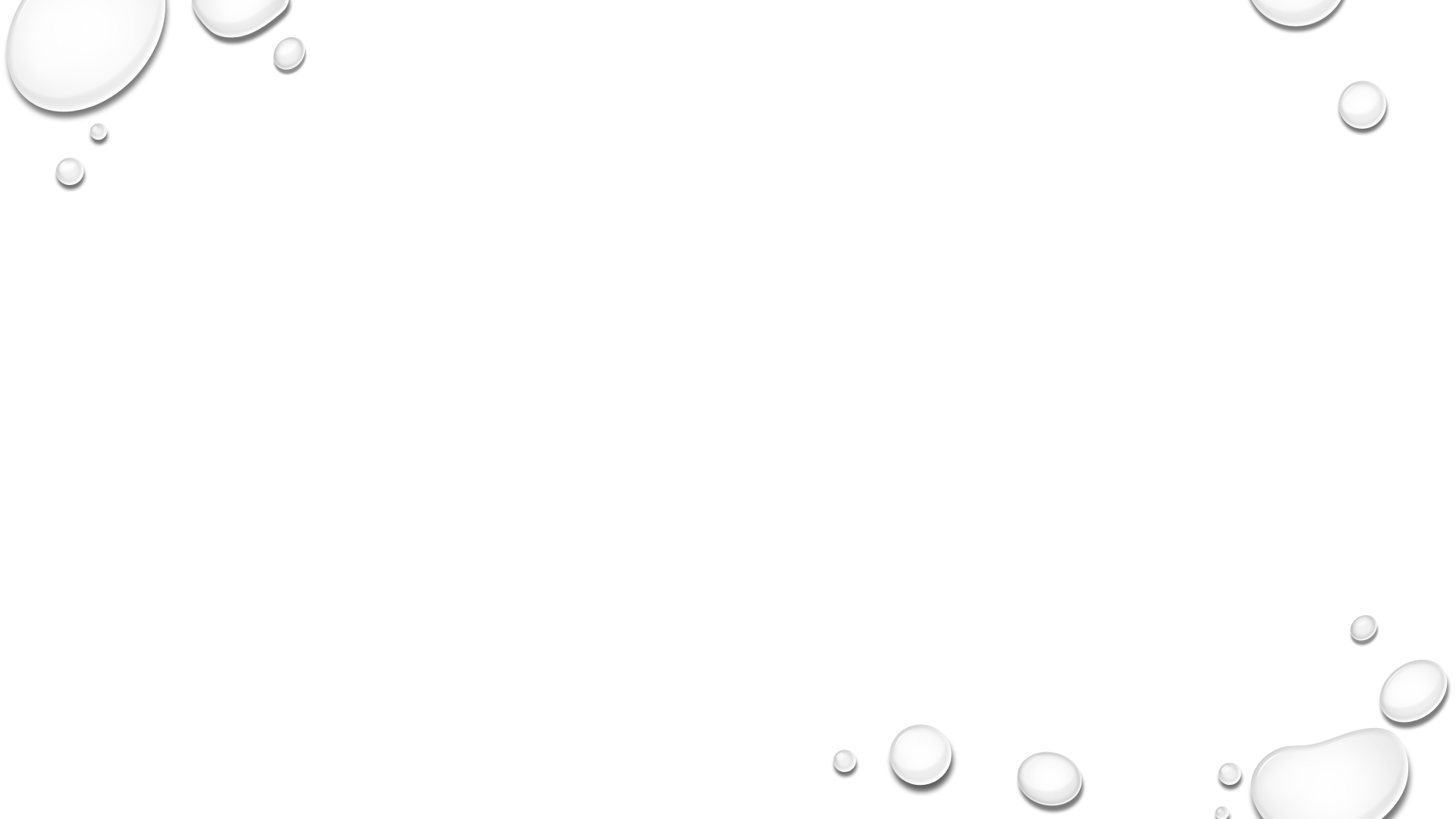 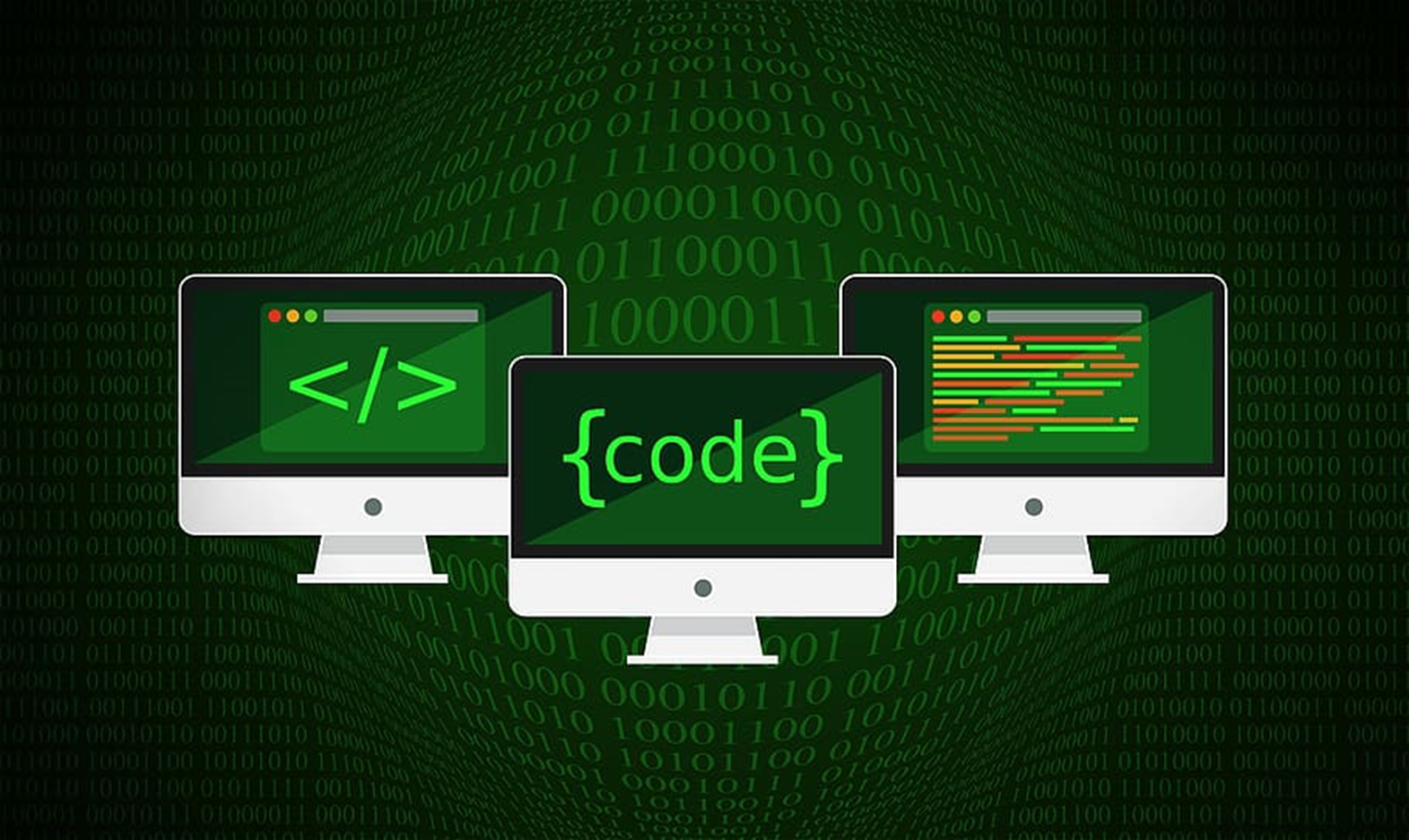 How to program and code?
Advantages and disadvantages of programing and coding
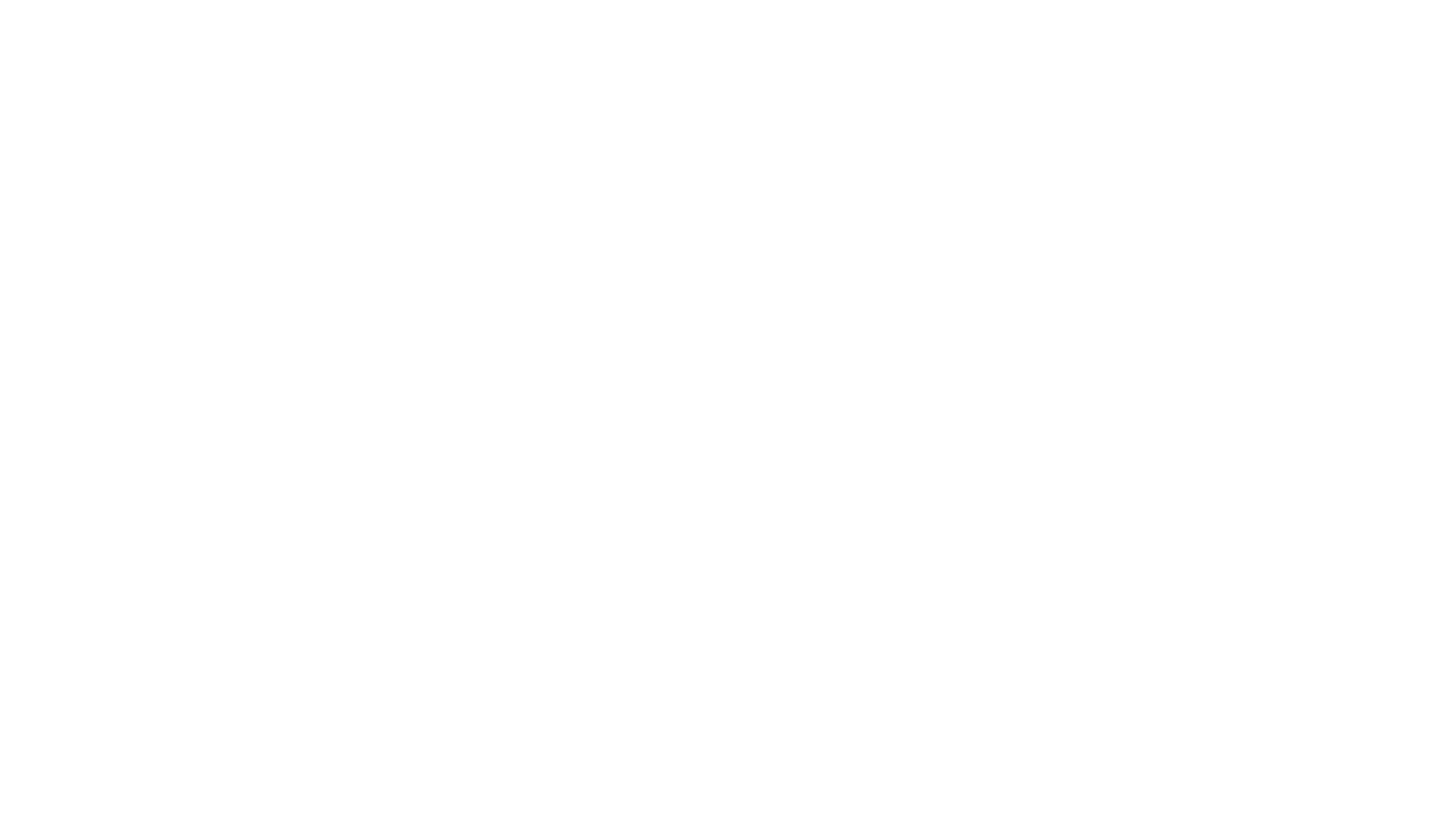 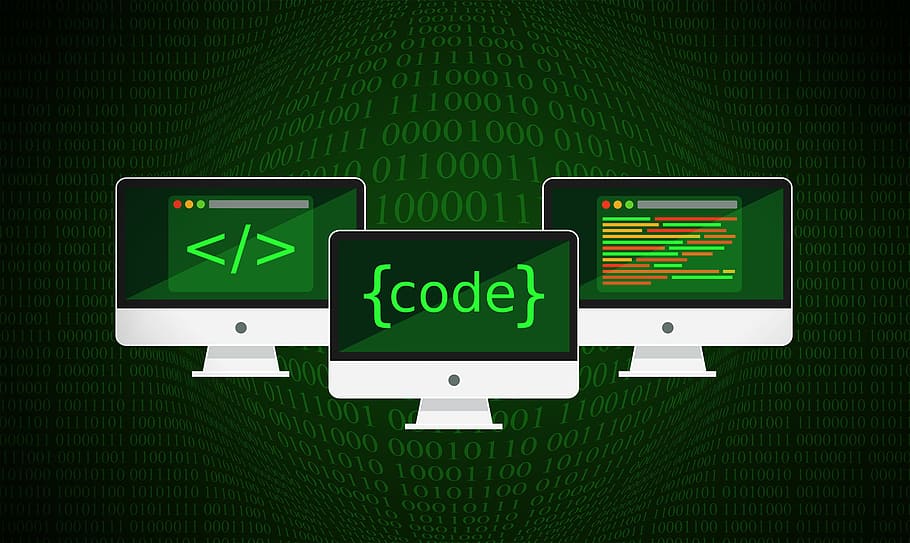 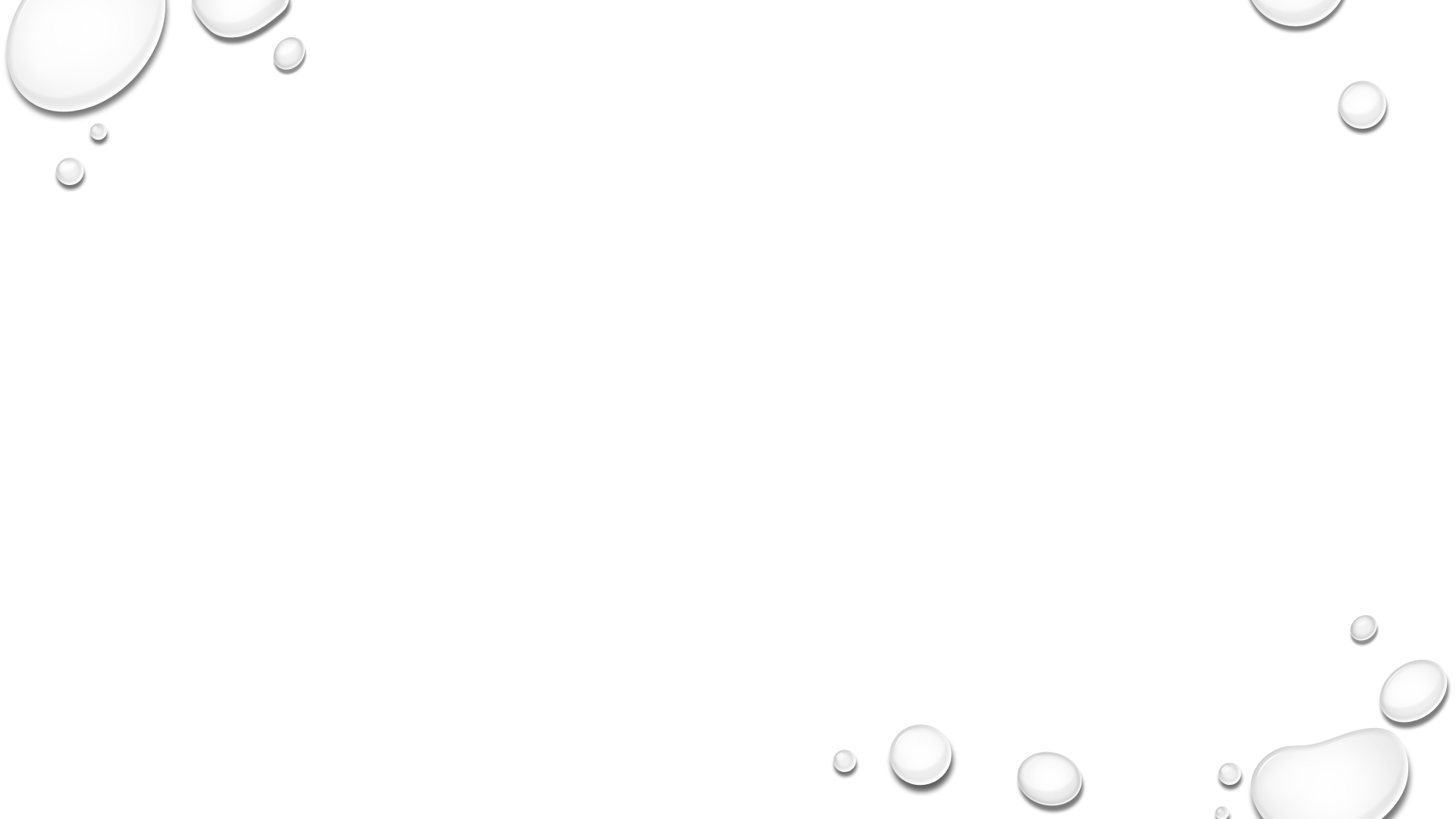 Advantages
Ability to create customized solutions: Programming and coding give individuals and businesses the ability to create customized software and applications that meet their specific needs.
Automation of tasks: Programming and coding can automate tasks, making processes more efficient and saving time and resources.
High demand for programmers: There is a high demand for skilled programmers and coders in the job market, with many career opportunities and good salaries available.
Disadvantages
Steep learning curve: Programming and coding can be difficult to learn, with a steep learning curve that may discourage some individuals from pursuing it.
Time-consuming: Programming and coding can be time-consuming, requiring many hours of work to create even basic applications.
Errors and bugs: Even experienced programmers and coders can make mistakes, and errors and bugs can be difficult to identify and fix.
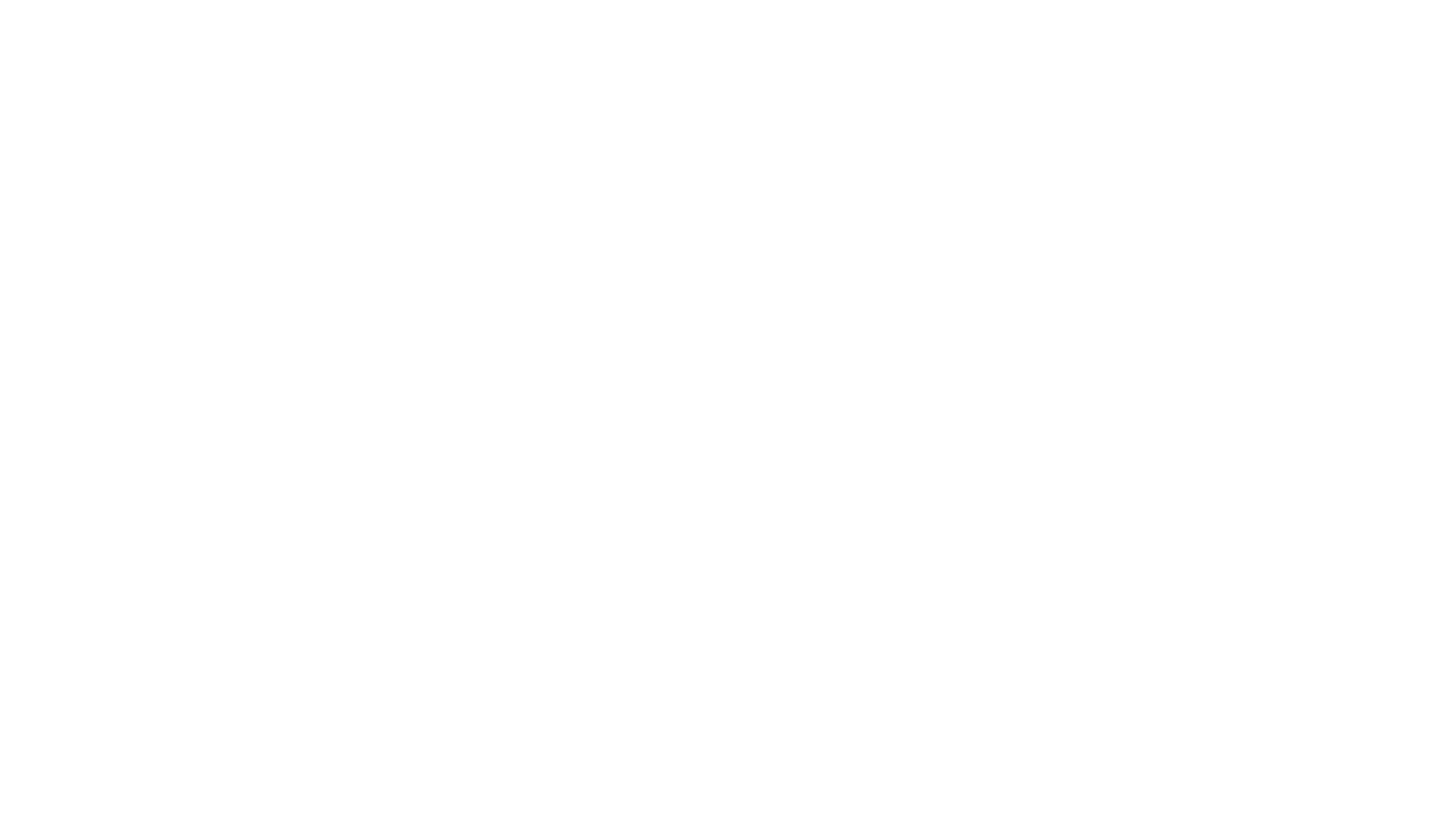 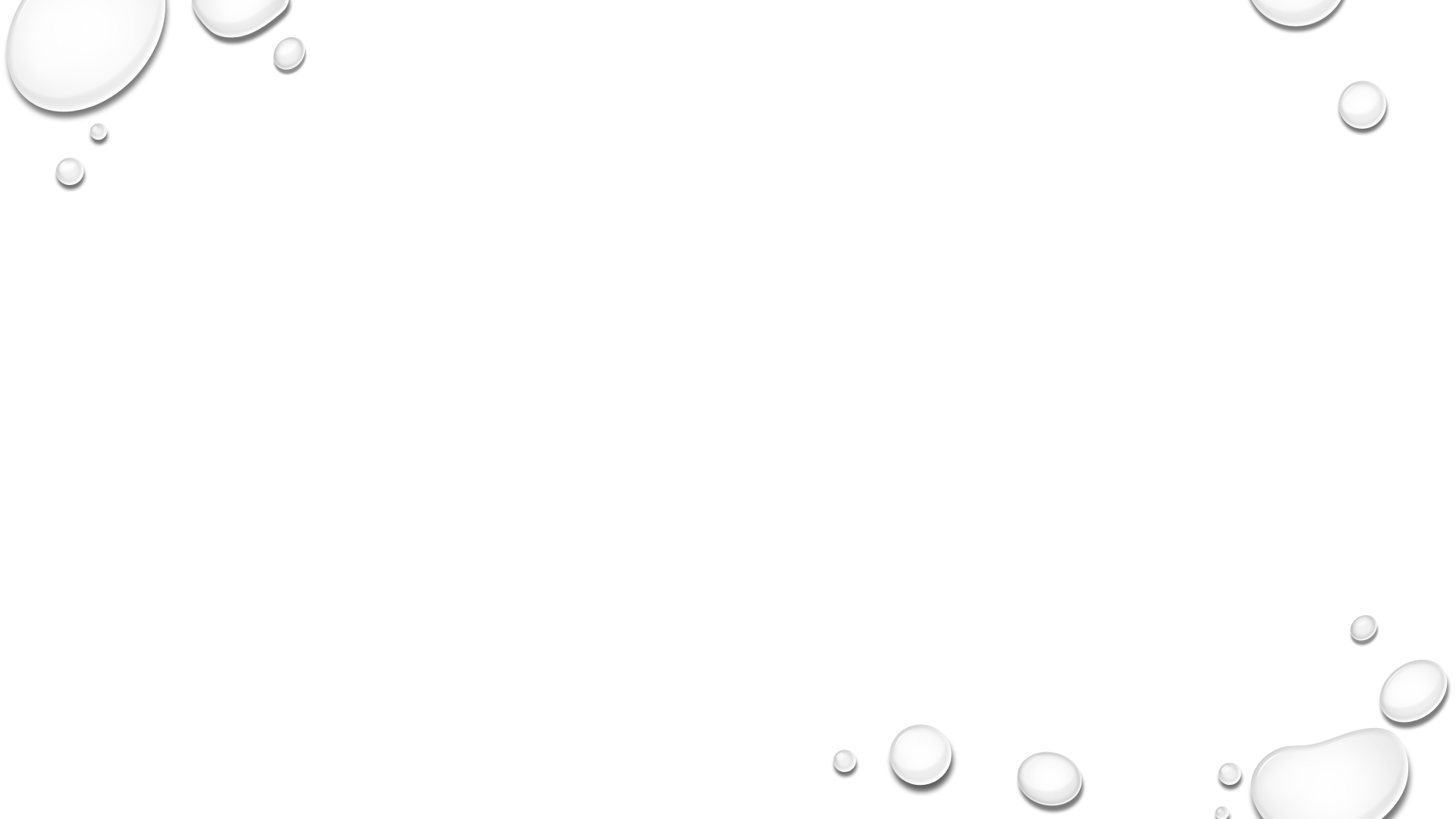 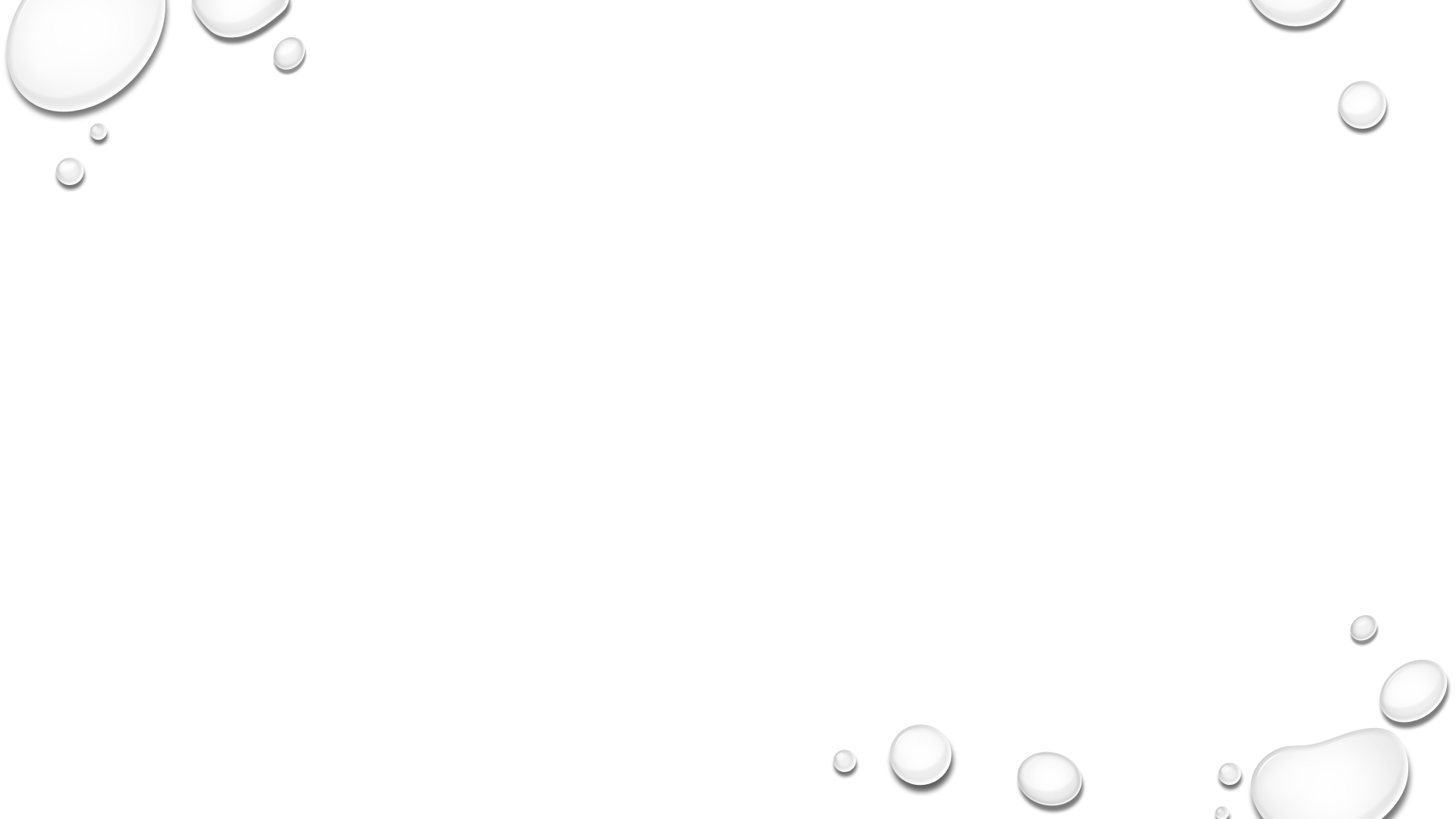 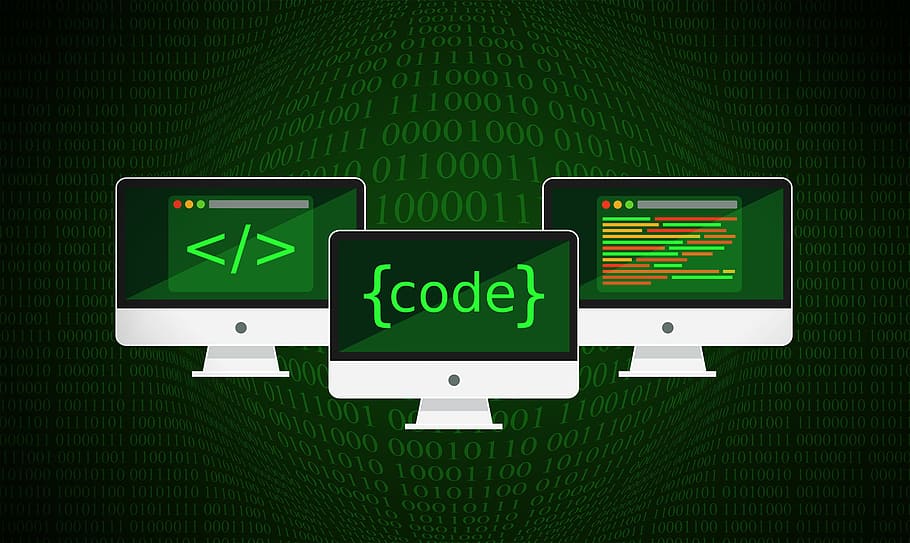 Before we start the quiz I have a video to present
https://www.youtube.com/watch?v=CIRGjwYgdT4
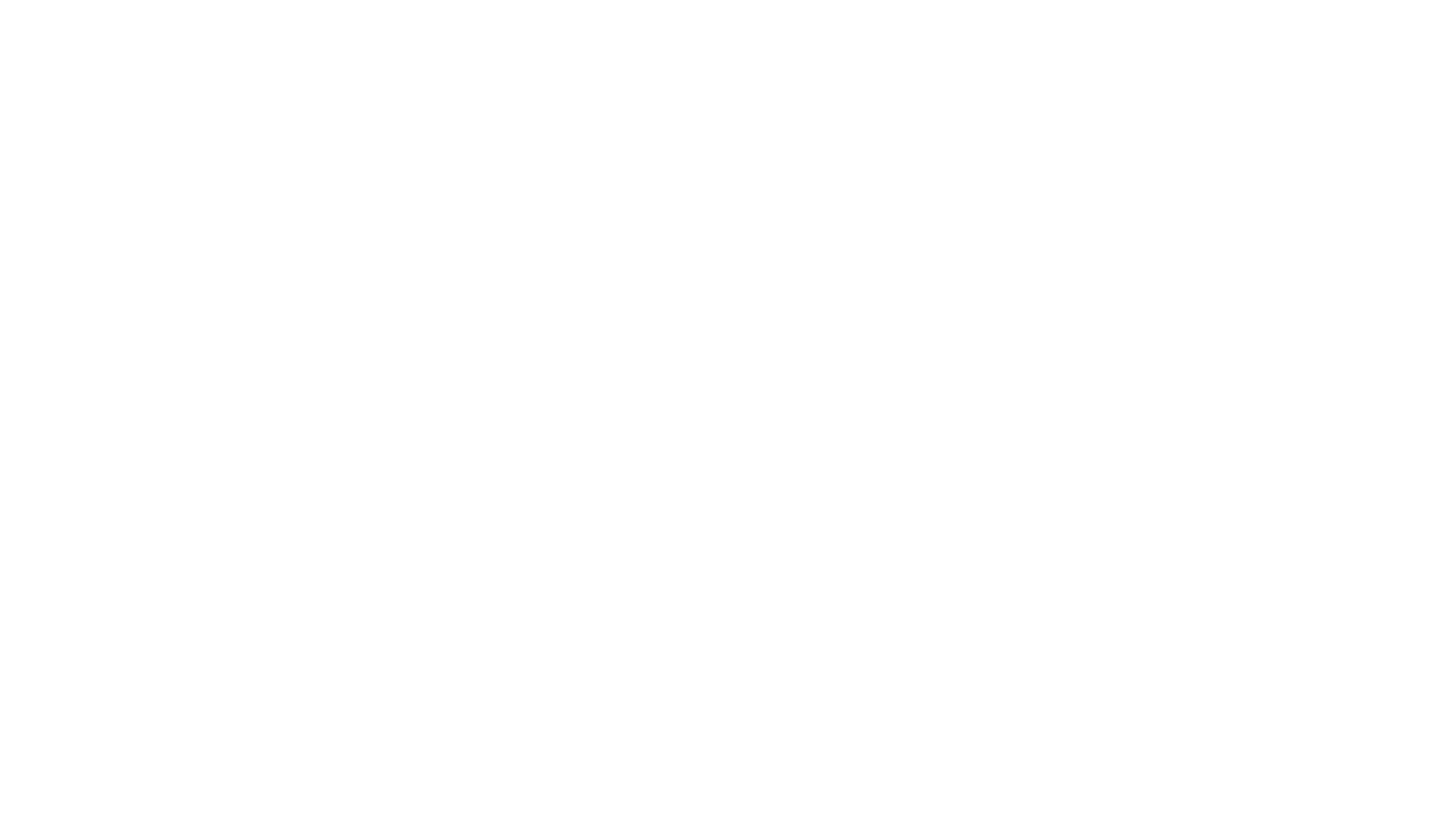 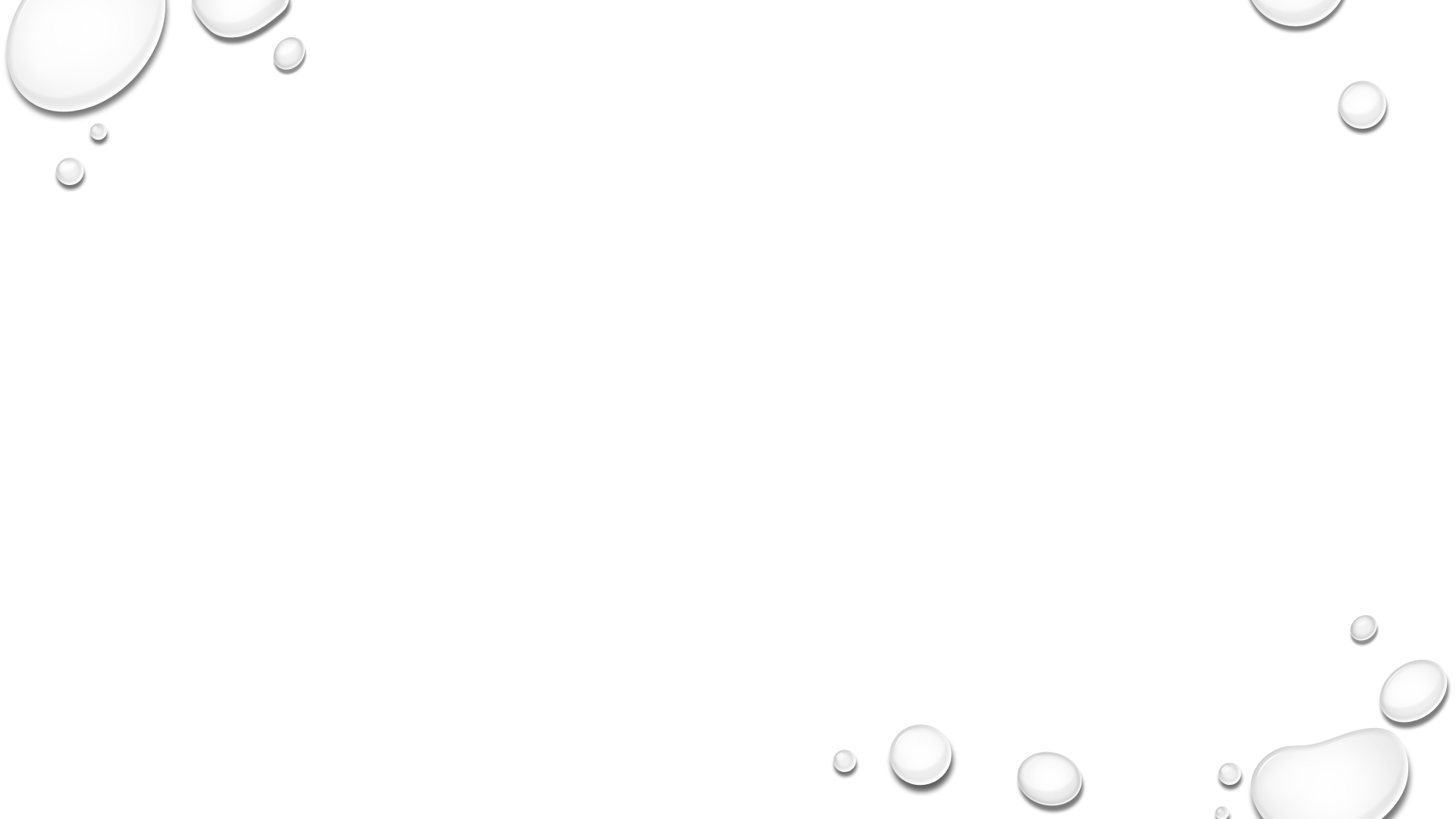 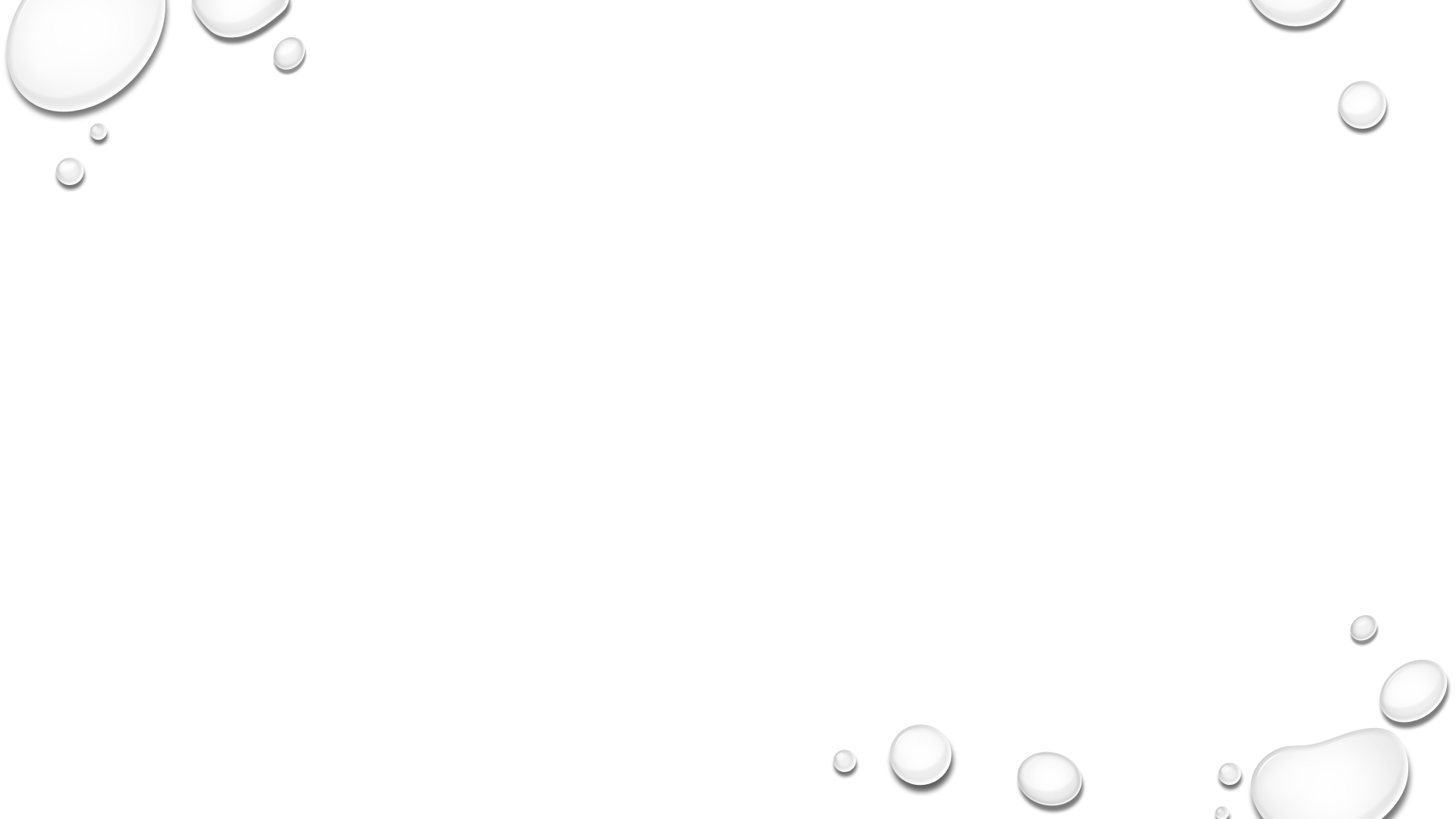 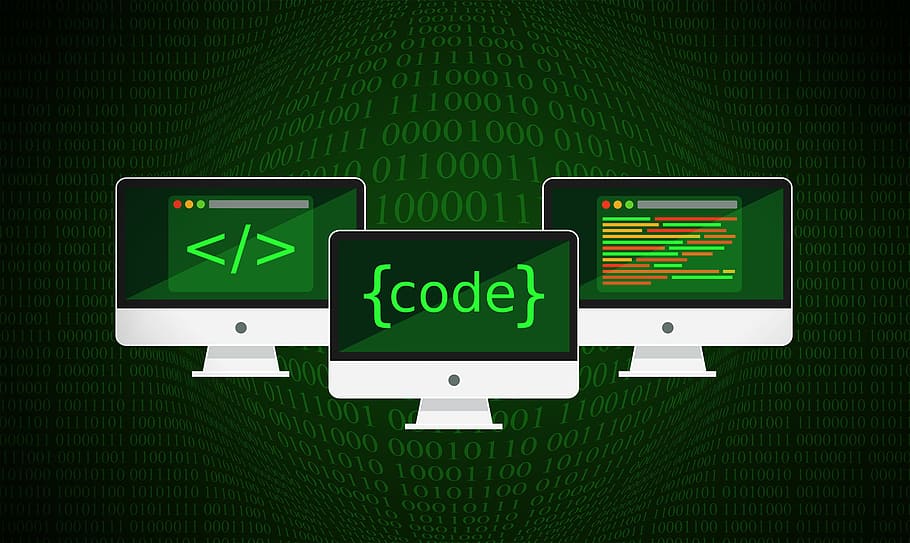 Quiz  game link
Https://www.dkfindout.com/us/quiz/computer-coding/quiz-yourself-on-coding/
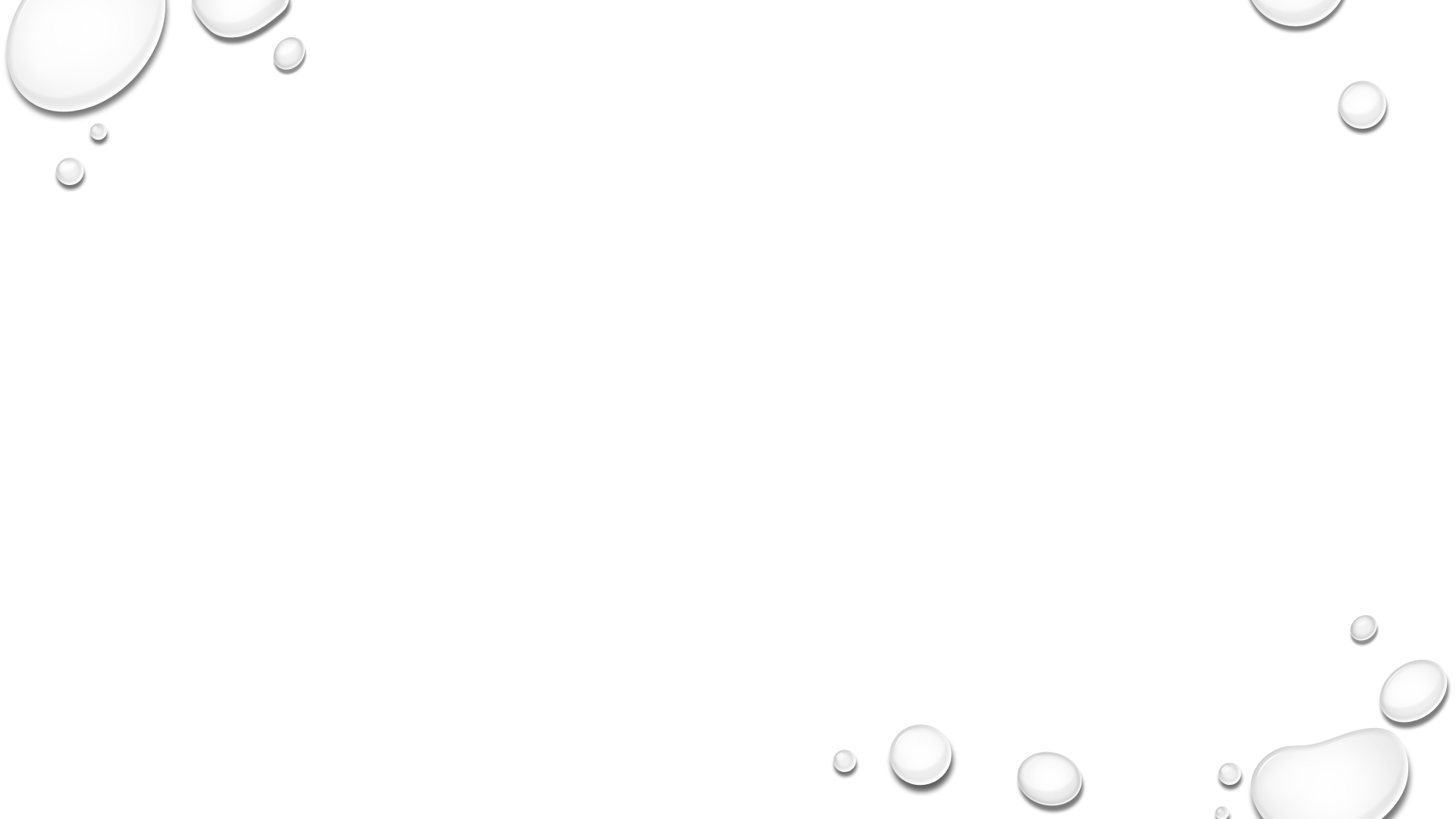 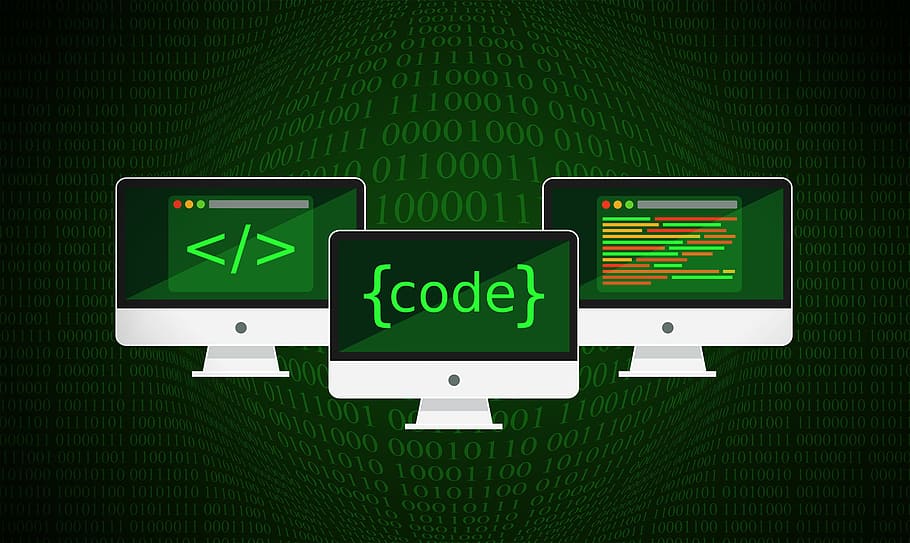 Bonus question: what is the difference   program and code?
Coding is a part of programming that deals with writing codes that a machine can understand. Programming is a process that creates programs that involve the ratification of codes.
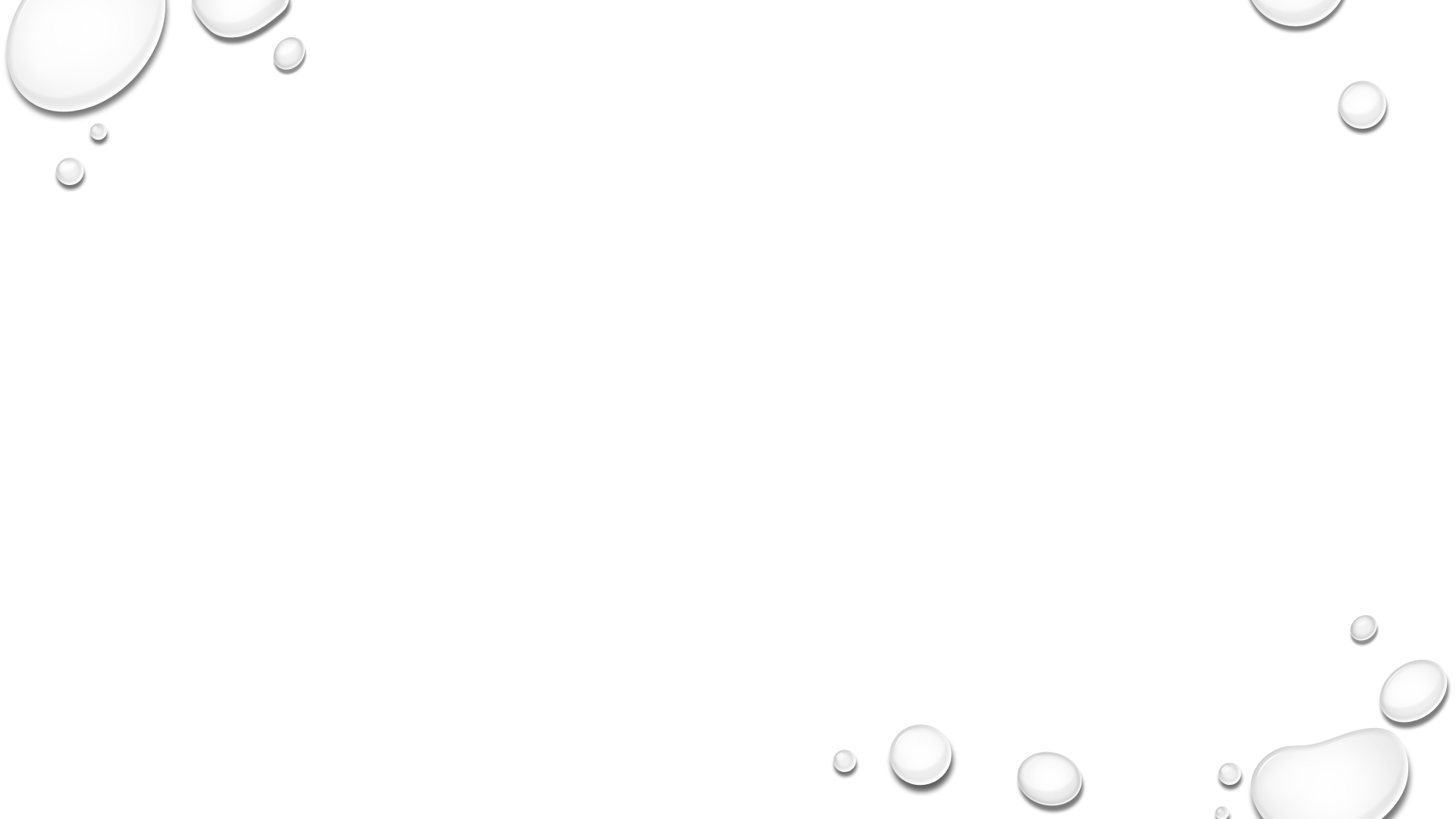 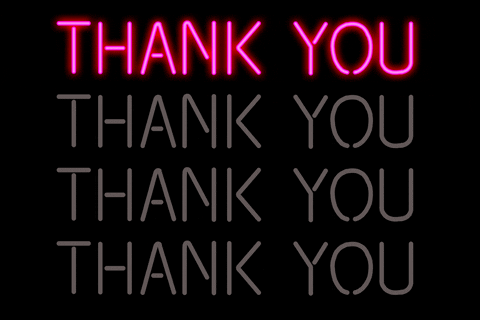 This Photo by Unknown Author is licensed under CC BY-NC-ND